Rocks
This rock is....
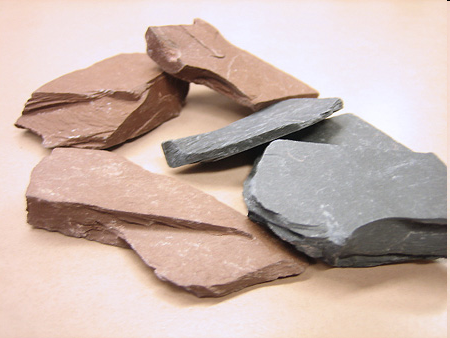 It's used for...
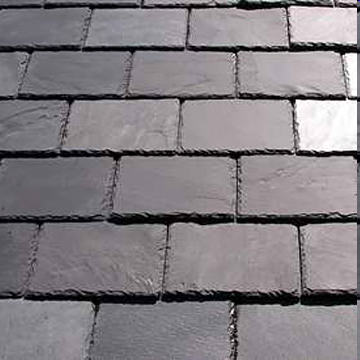 SLATE
This rock is....
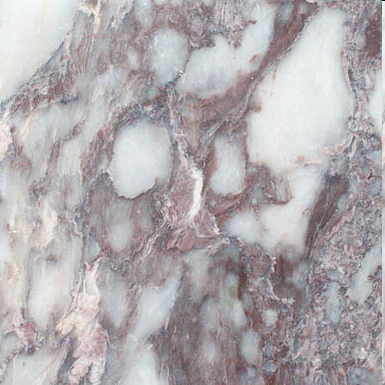 It's used for...
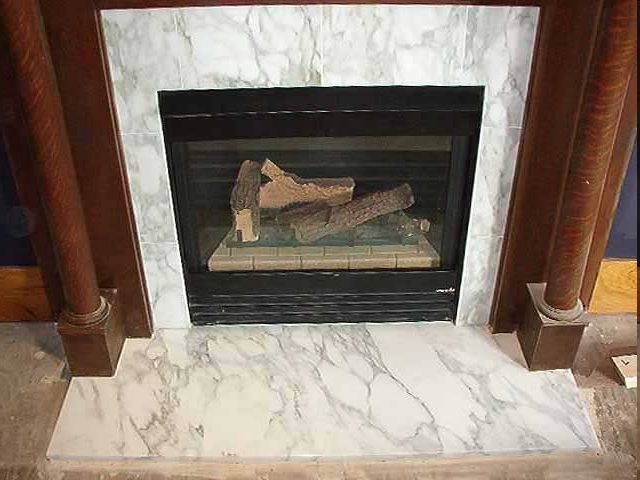 MARBLE
This rock is....
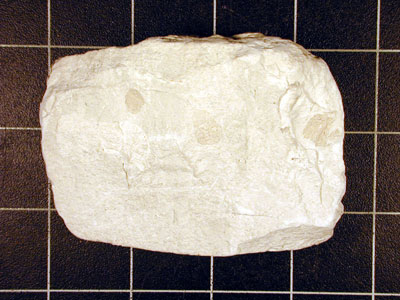 It's used for...
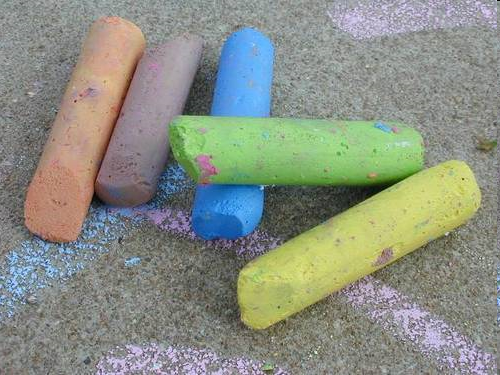 CHALK
This rock is....
It's used for...
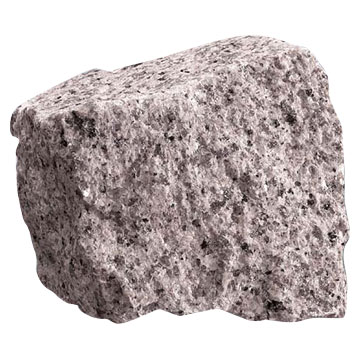 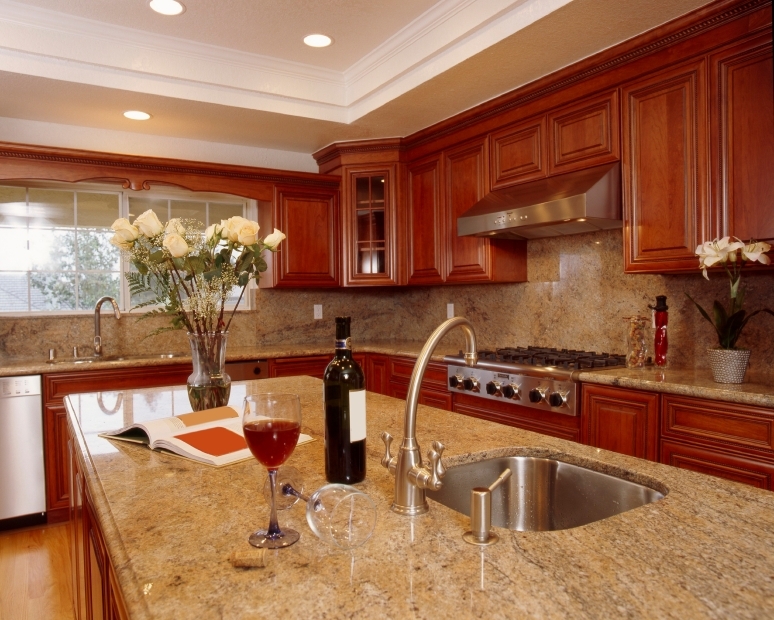 GRANITE
This rock is....
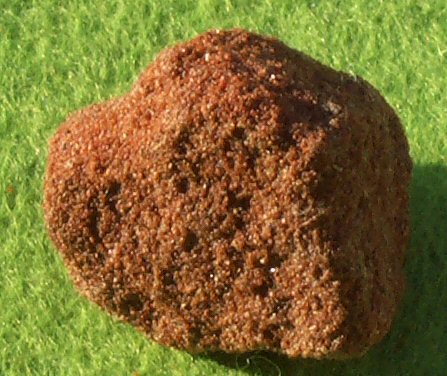 It's used for...
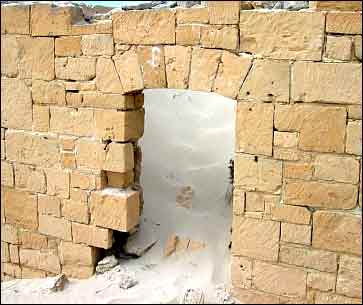 SANDSTONE
This rock is....
It's used for...
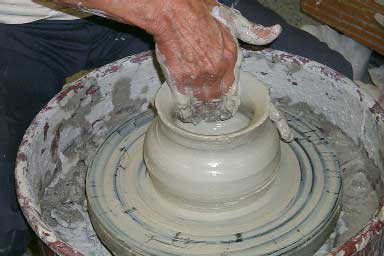 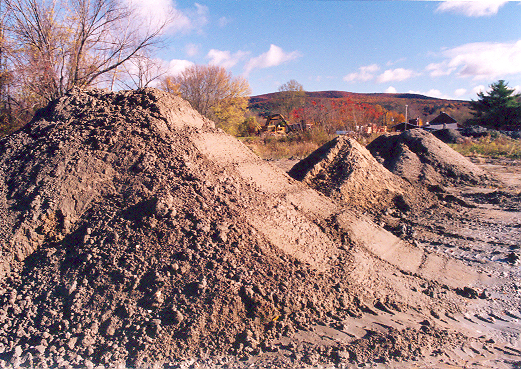 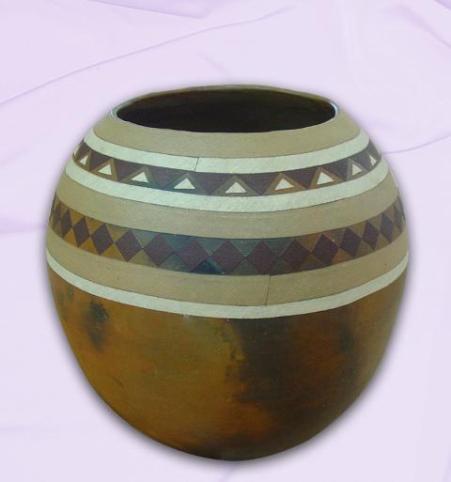 CLAY
This rock is....
It's used for...
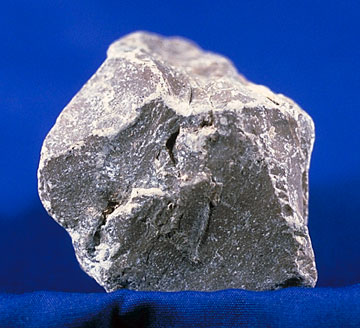 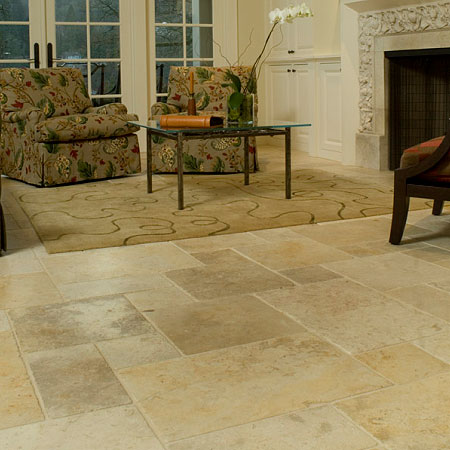 LIMESTONE
This rock is....
It's used for...
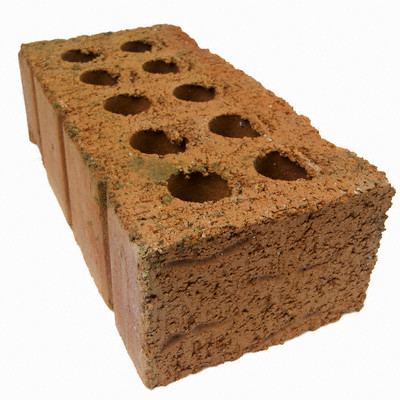 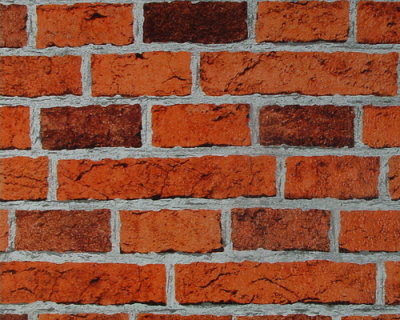 NOT A 
ROCK!
IT'S BRICK
Rocks
Can you build a rock fact file using what you have learnt?